Division 5Hot Mix Asphalt Pavements & Surface Treatments
Division 5 Revision Overview
FUSP Changes
501 – Reduction of HMA Mixes
502 – Terminology and Pay Items
504 – Application and Pay Items
505 – Double Chip Seal
FUSPs Incorporated Into 2020 Spec Book
501BB – Safety Edge
501FF – Low Tracking Bond Coat Emulsified Asphalt
501GG – Cold Milling Hot Mix Asphalt Surface
501L – Temporary Hot Mix Asphalt Pavement Quality and Compliance
502B – Hot Mix Asphalt Crack Treatment and Overband Crack Fill
504B – Micro-Surfacing Corporations (Rumble Strips)
Minor Changes to Tables 501.1, 501.4, 902.5, 902.7,and 902.8
Section 501Plant Mixed HMA
Reduction of HMA Mixes
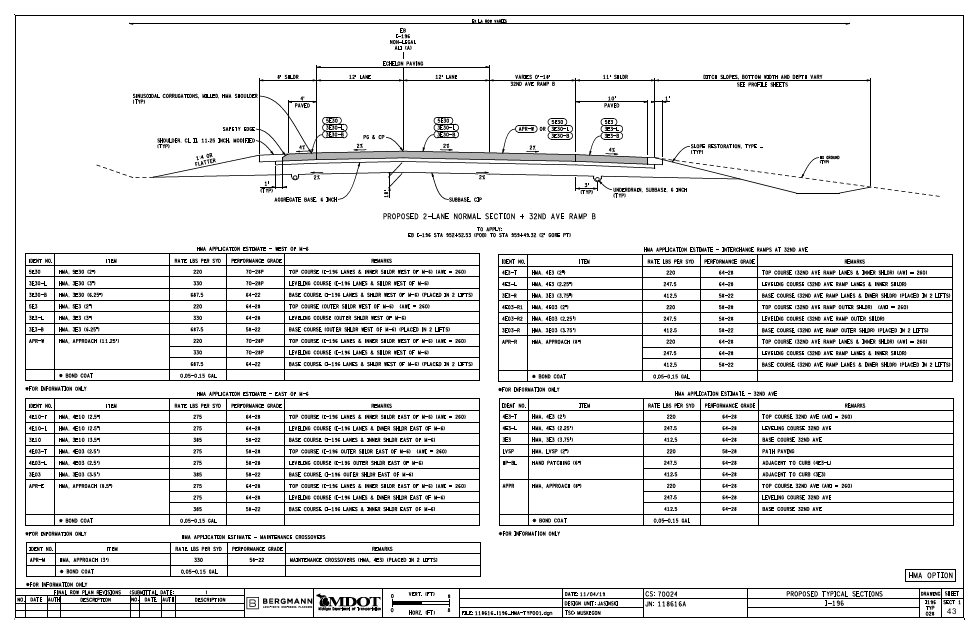 LVSP and E03 combined into EL

E1 and E3 combined into EML 

E10 and E30 combined into EMH  

E50 eliminated and replaced with EH  

Gap Graded Superpave (GGSP) renamed to Stone Matrix Asphalt (SMA) to be consistent with national standards
Reduction of HMA Mixes
Major Changes Made to Tables 501.2, 501.3 and 902.6
New Mix Design Designations
Changes mostly relevant to Mix Designers

Minor changes to Tables 501.1, 501.4 and 902.5

Incorporation of FUSP 501BB, 501 FF, 501 GG, and 501 L

Changes made to Hot Mix Asphalt (HMA) Mixture Selection Guidelines in the Road Design Manual
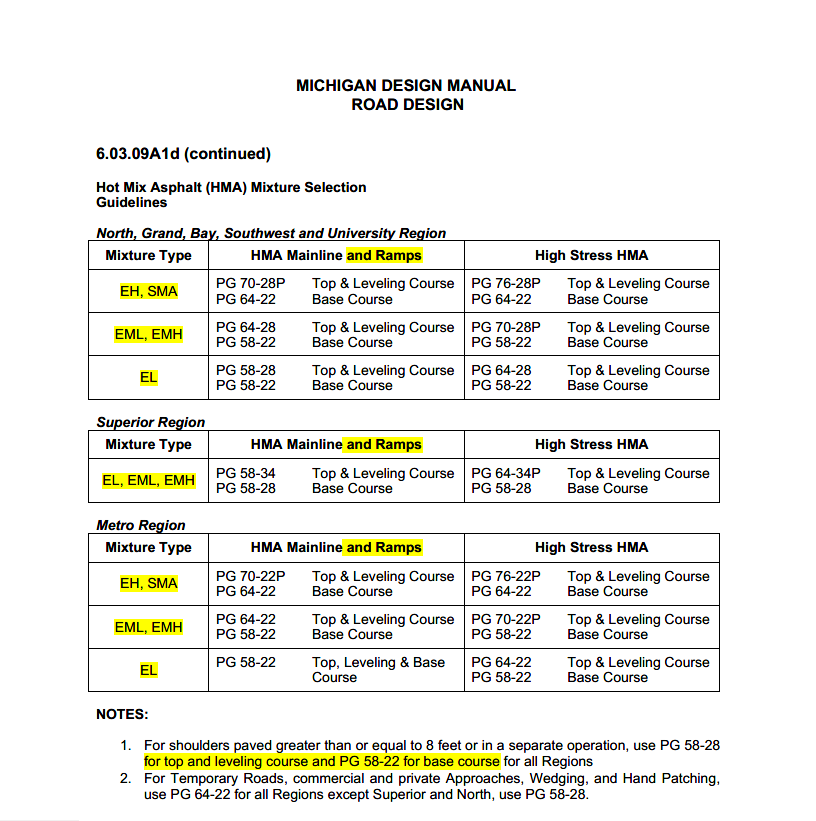 Section 502HMA Crack Treatment
Terminology and Pay Items
Working Crack  Primary Crack

HMA Crack Treatment vs Overband Crack Fill

Incorporated FUSP 502B
Pretreatment requirements if not standalone

Updated pay items
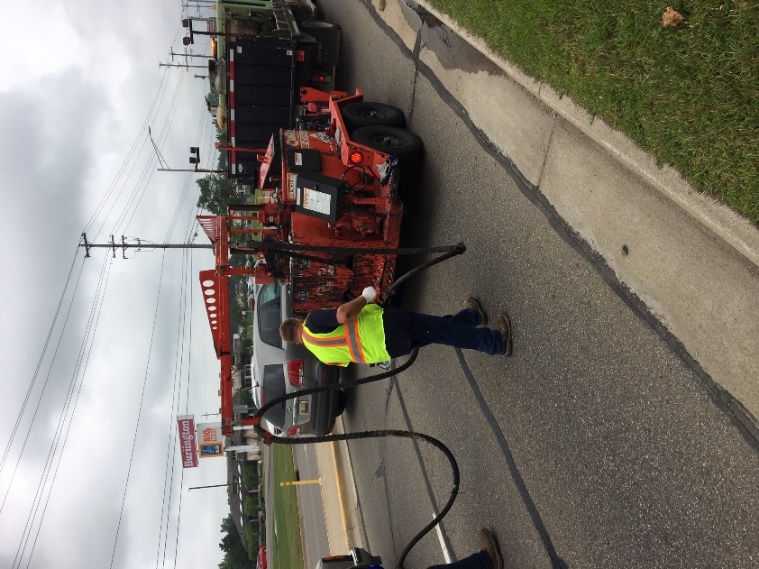 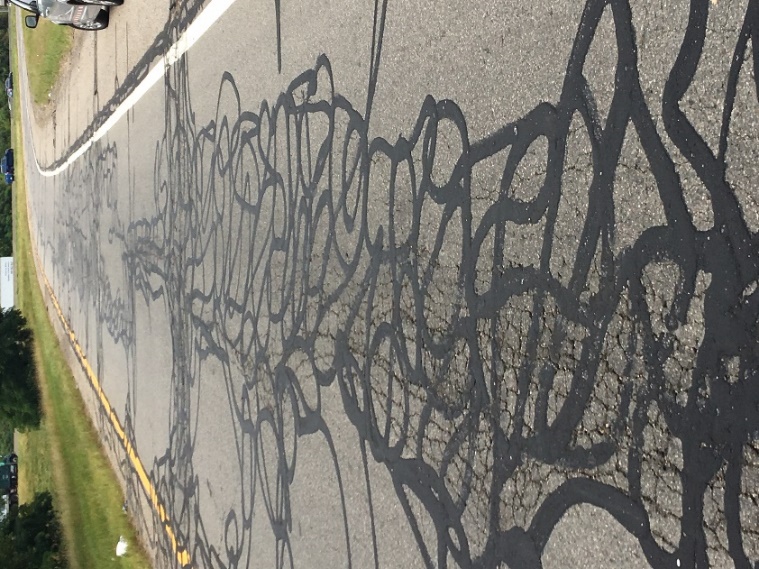 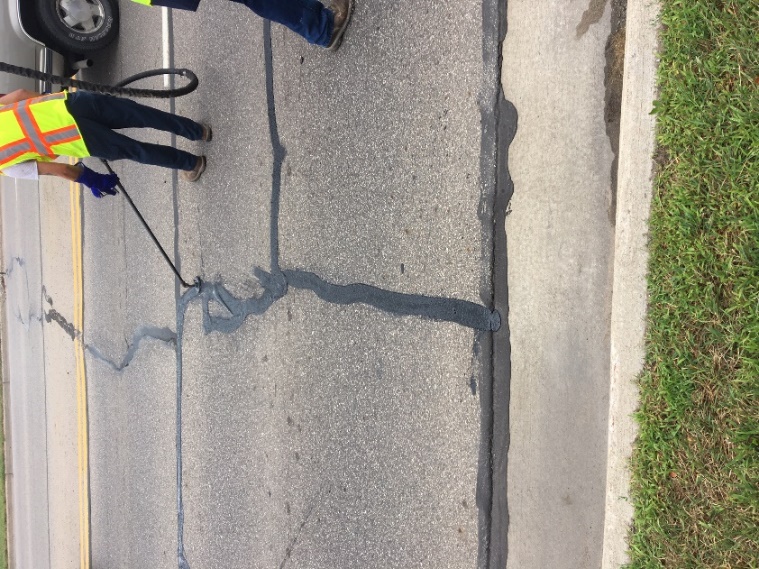 Section 504Micro-Surfacing
Application and Pay Items
Application width of Micro-Surface
Confusion if shoulders were included
As indicated on the plans
Incorporation of FUSP 504B
Centerline and shoulder corrugations
Pay Items
Micro-Surface, Rutfill	   Ton
Micro-Surface		   Syd
Micro-Surface, Single, Cse	   Syd
Micro-Surface, Longitudinal	   Ft
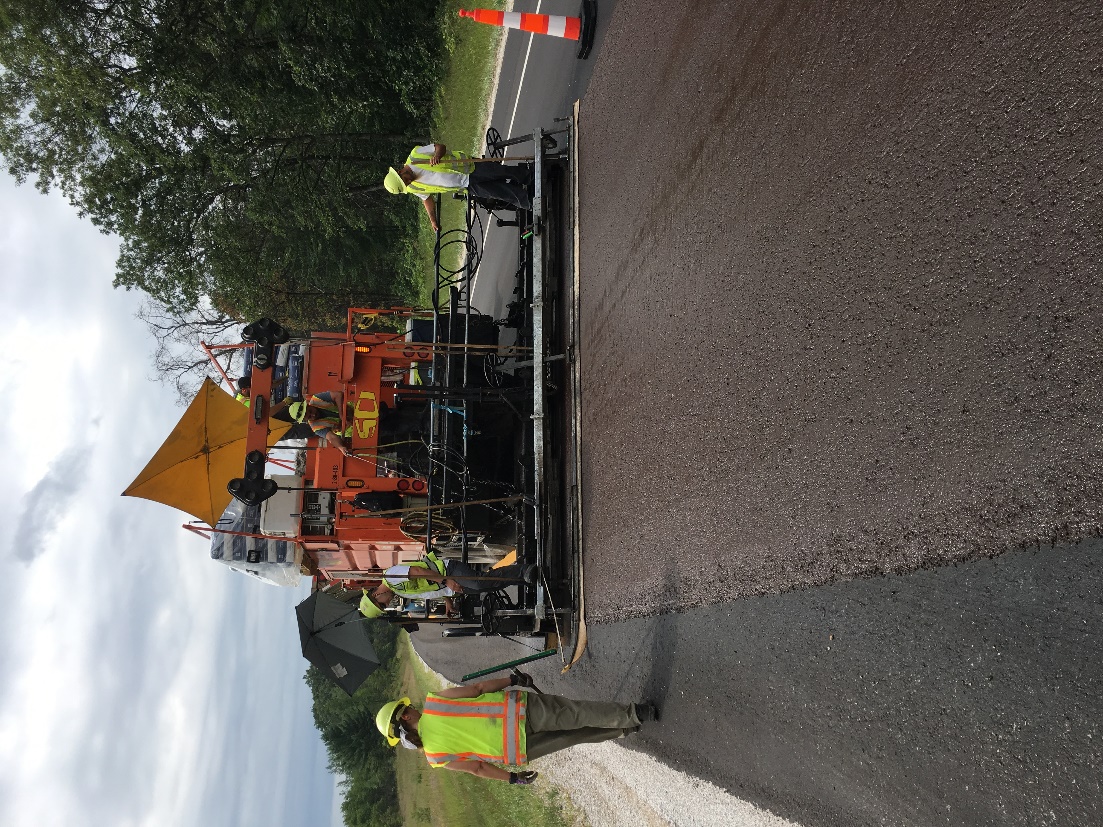 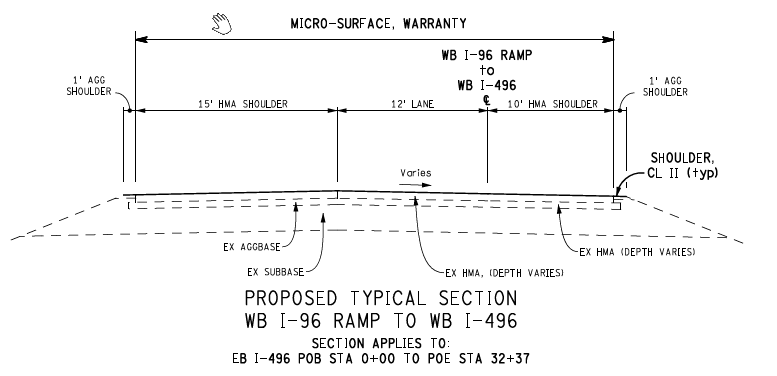 Section 505Chip Seals
Double Chip Seal
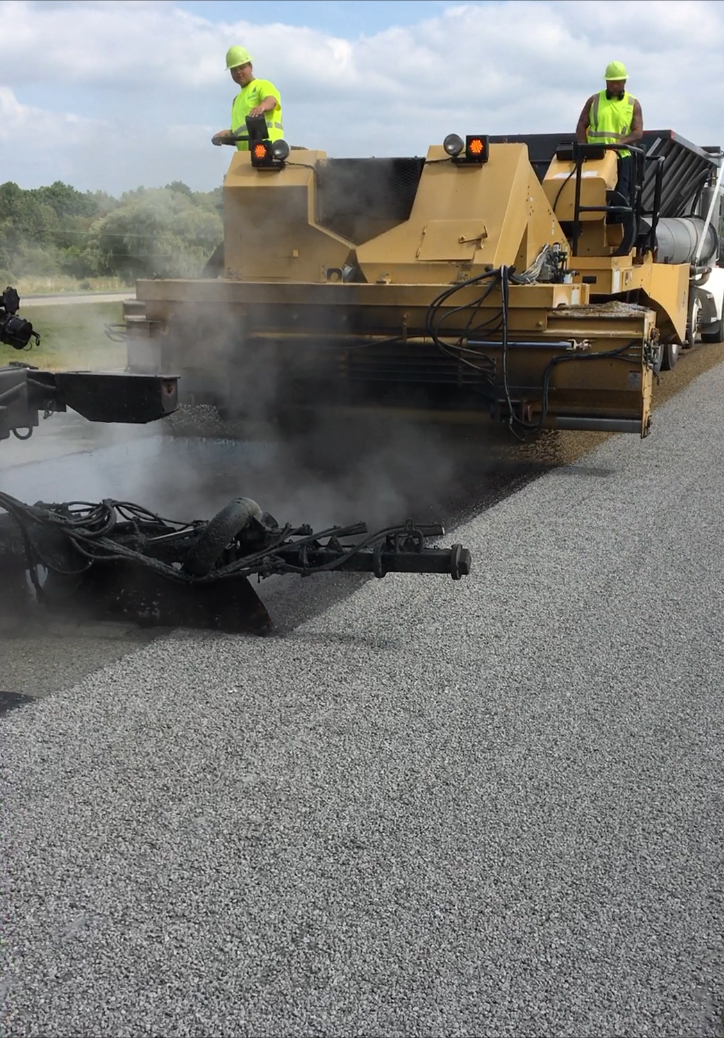 Double Chip Seal seasonal limitations
Lower peninsula south of M-46
August 1st  September 1st 

Incorporate FUSP 506B
Include CST aggregate
Tables 902.7 and 902.8

Pavement marking removal not included
Special markings
Division 6Portland Cement Concrete for Pavements
Division 6 Revision Overview
FUSP Changes
601 – Reserved
602 – Concrete Grades and Pay Items
603 – Pay Items
604 – Removed
605 – Removed
FUSPs Incorporated Into 2020 Spec Book
602B – Jointing layout plan for intersections
602D – High performance PCC pavement (Division 10)
602E – PCC pavement, bridge approach, reinforced 
602I – Coatings for dowel bars, modified (914)
603A – Longitudinal grooving of concrete pavement
604A – QC and acceptance of PCC (For Local Agency Only) (Division 10)
604B – QC and acceptance of PCC (Division 10)
Section 601Portland Cement Concrete for Pavements
ReservedMoved ToSection 1001
Section 602Concrete Pavement Construction
Concrete Grade and Pay Items
Concrete Grades Changing

Incorporated FUSP 602B, 602D, 602E and 602I 

Pay Items associated with old FUSPs
Section 603Concrete Pavement Restoration
Pay Items
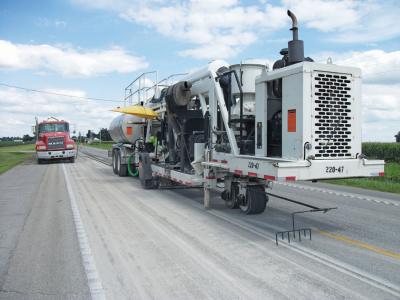 Incorporated 603A
Diamond Grooving Conc Pavt
Diamond Grinding and Grooving Conc Pavt
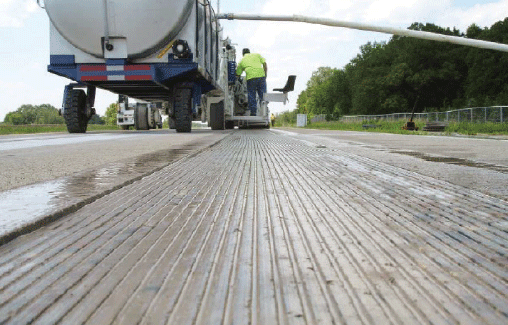 Section 604Contractor Quality Control for Concrete
RemovedMoved ToSection 1002
Section 605Quality Assurance for Concrete
RemovedMoved ToSection 1003
Questions